Addizionare numeri razionali scritti con frazioni
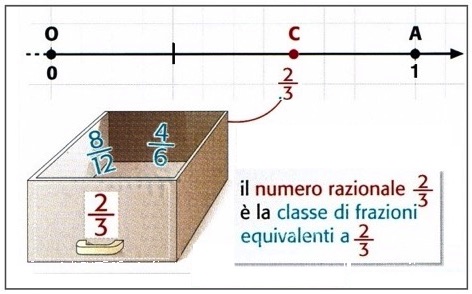 Daniela Valenti, 2021
1
Le frazioni sulla retta
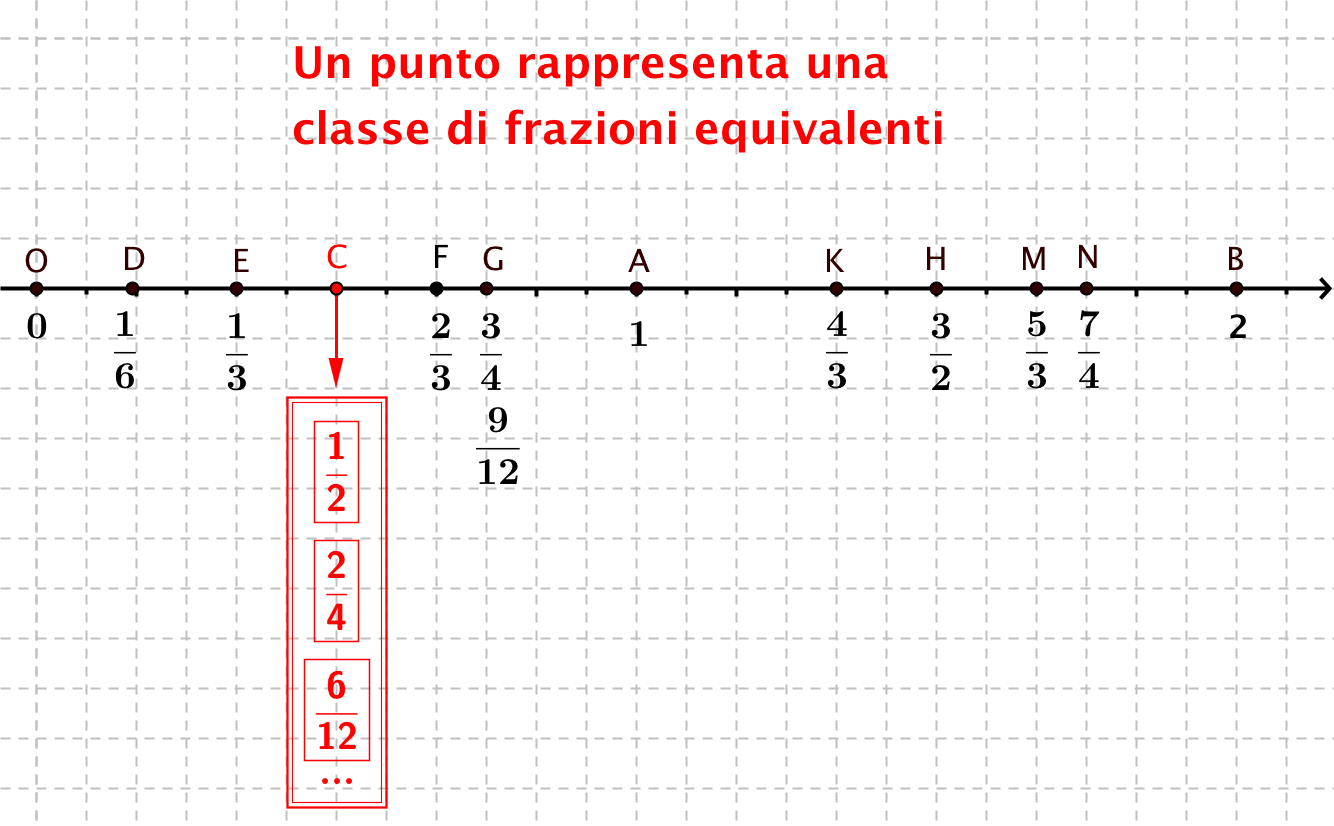 2
Daniela Valenti, 2021
Che cos’è un numero?
Penso ai numeri naturali
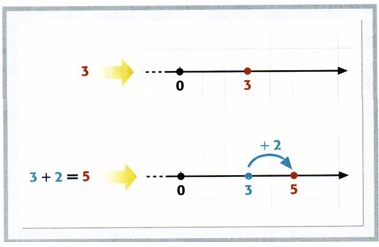 Un punto della retta 
rappresenta un 
numero naturale
Addiziono un
numero naturale 
con un altro
3
Daniela Valenti, 2021
Che cos’è un numero?
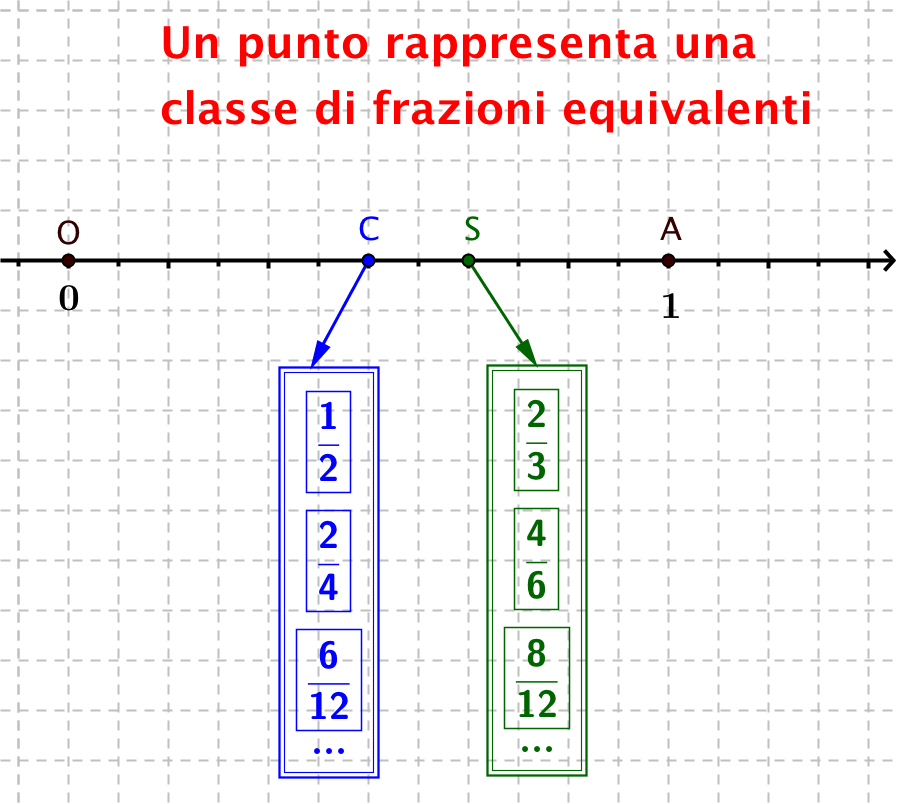 Rappresento sulla retta classi di frazioni equivalenti; questo porta a considerare come un numero non una singola frazione, ma una classe di frazioni equivalenti
4
Daniela Valenti, 2021
Che cos’è un numero razionale?
Un numero razionale è una classe di frazioni equivalenti
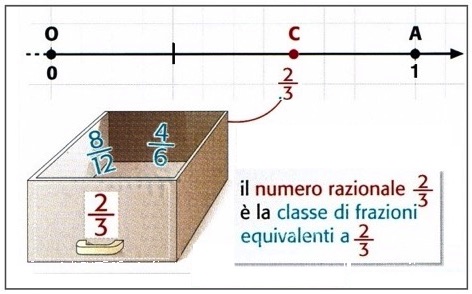 5
Daniela Valenti, 2021
Trovare la frazione equivalente
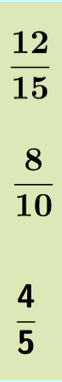 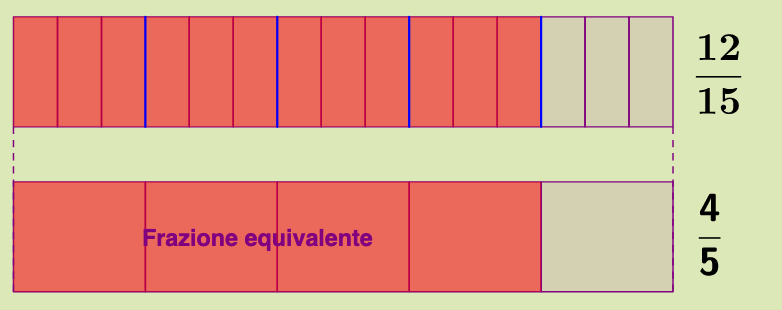 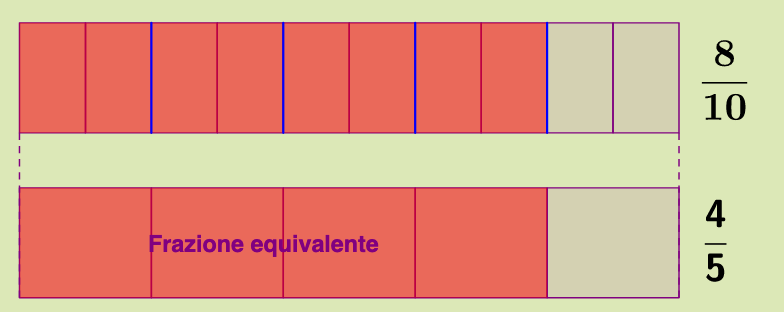 Moltiplico 4 e 5 per 3
Divido 8 e 10 per 2
Ma non posso dividere 8 e 10 per 0
E non posso moltiplicare 4 e 5 per 0
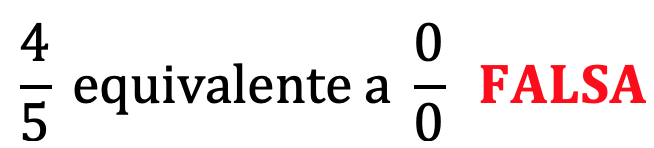 6
Daniela Valenti, 2021
L’insieme Q dei ‘numeri razionali’
Razionale proviene dal latino ‘ratio’, che si legge ‘razio’ e ha molti significati fra i quali ‘rapporto’ o ‘quoziente’.
In matematica, s’introduce l’insieme di tutti i numeri che si ottengono come quoziente di due interi e quindi si possono scrivere con una frazione: è l’insieme dei numeri razionali e si indica con la lettera Q, iniziale di quoziente.
7
Daniela Valenti, 2021
I numeri naturali sono particolari numeri razionali
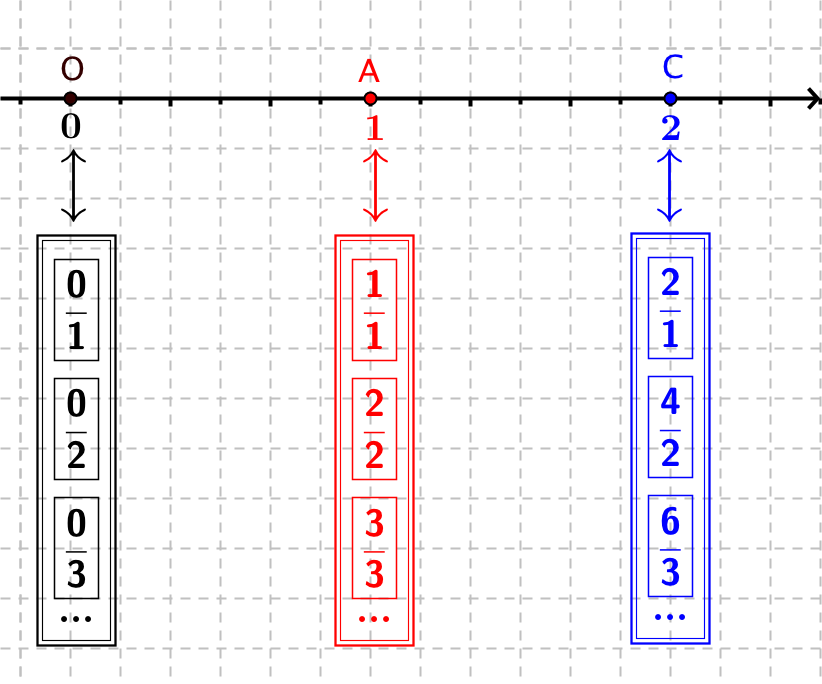 8
Daniela Valenti, 2021
Come addiziono due numeri razionali scritti con frazioni?
9
Daniela Valenti, 2021
Attività 1
Completa la scheda 1 per richiamare quello che hai imparato negli anni precedenti
10
Daniela Valenti, 2021
Che cosa hai richiamato?
11
Daniela Valenti, 2021
Un primo caso semplice
A. Le due frazioni hanno lo stesso denominatore
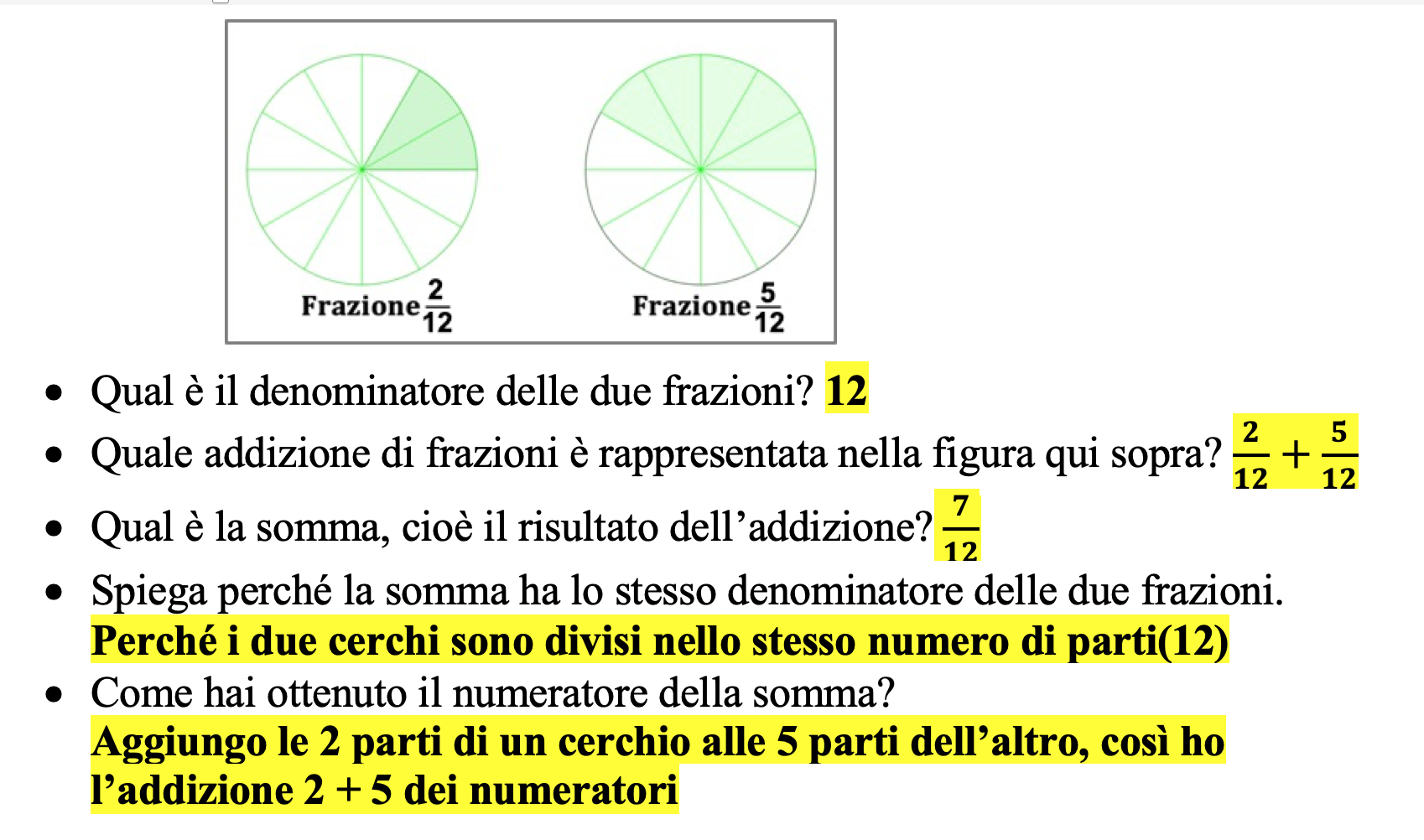 12
Daniela Valenti, 2021
Un primo caso semplice
A. Le due frazioni hanno lo stesso denominatore
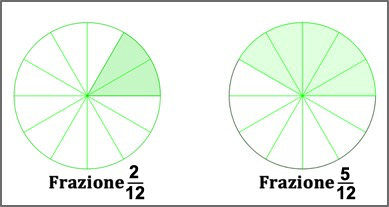 7 = 2 + 5
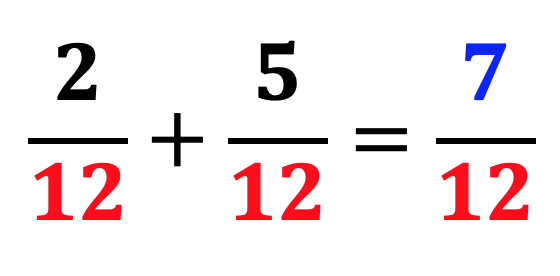 13
Daniela Valenti, 2021
Attività 2
Completa la scheda 2 per continuare a richiamare quello che hai imparato in anni precedenti
14
Daniela Valenti, 2021
Il  secondo caso
B. Le due frazioni NON hanno lo stesso denominatore
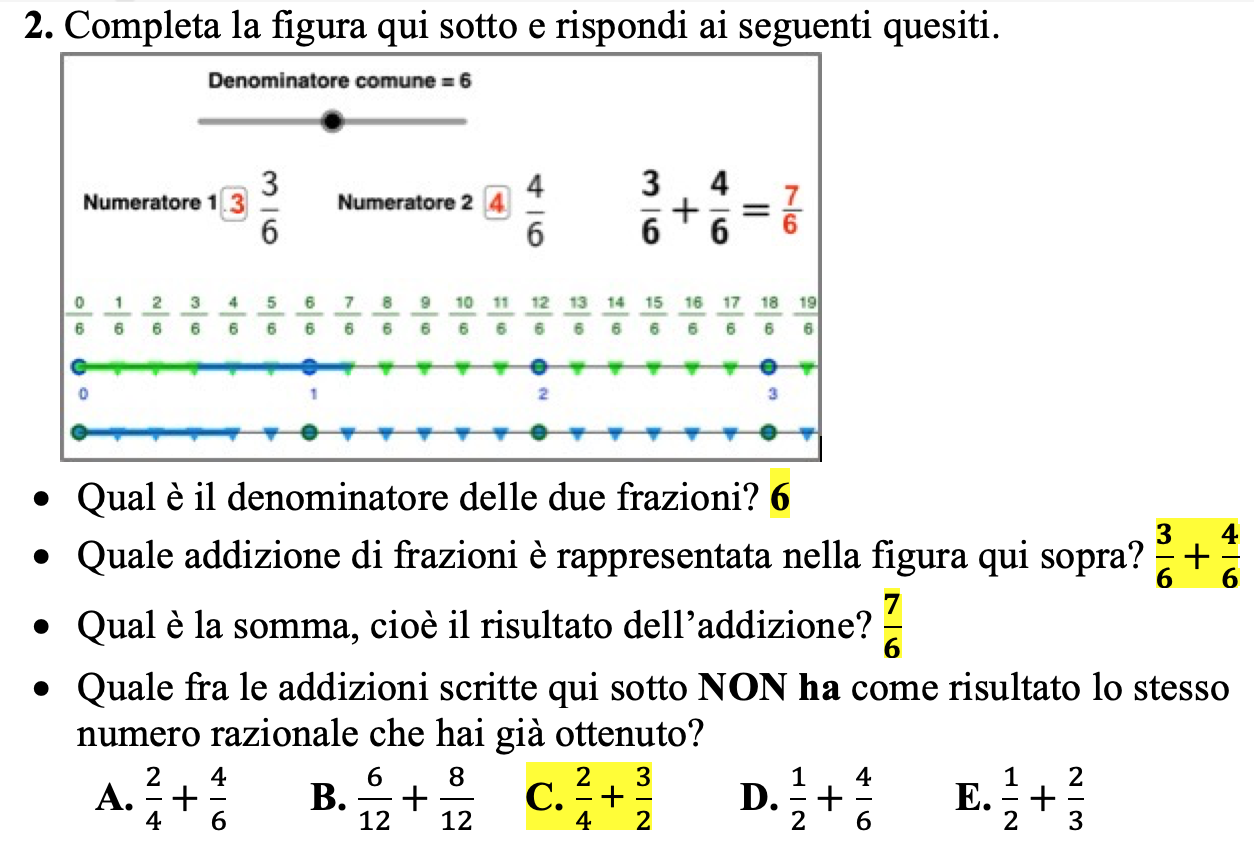 15
Daniela Valenti, 2021
Il  secondo caso
B. Le due frazioni NON hanno lo stesso denominatore
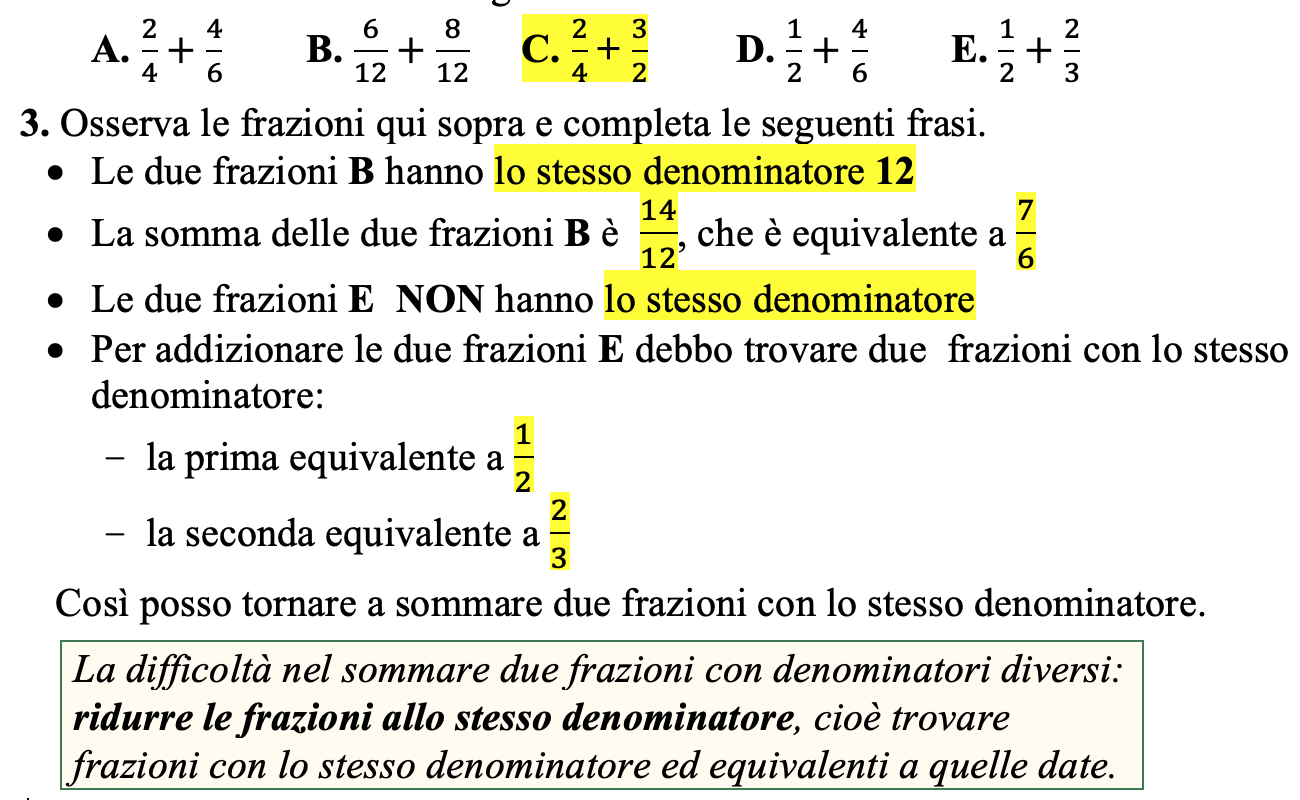 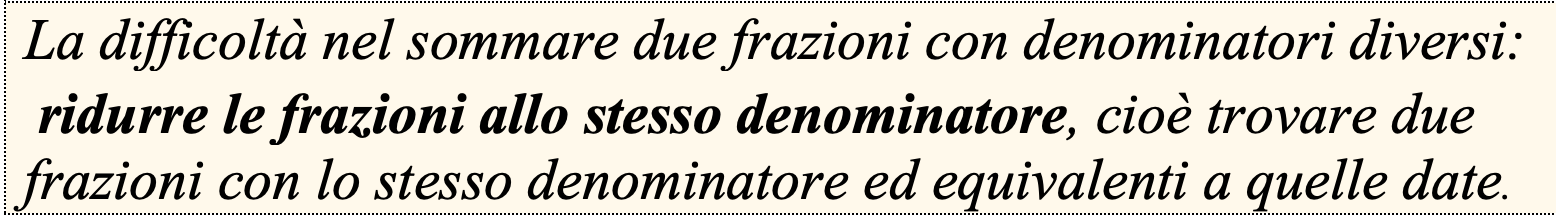 16
Daniela Valenti, 2021
Ridurre due frazioni allo stesso denominatore
Un procedimento semplice
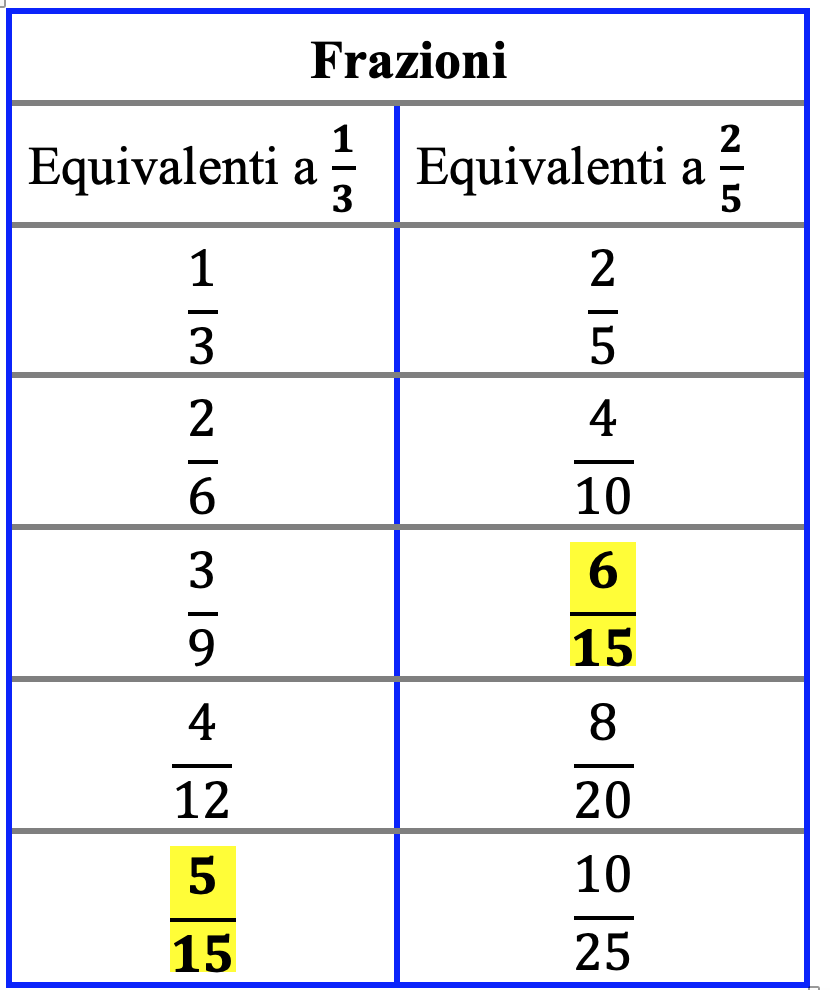 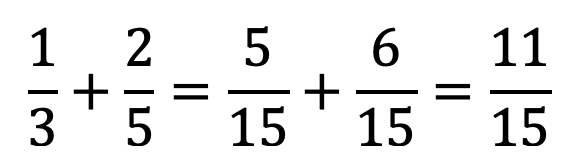 17
Daniela Valenti, 2021
Per addizionare frazioni
Matematici, fisici, scienziati, commercianti, … hanno trovato nel corso di molti secoli tanti procedimenti diversi: avete studiato alcuni procedimenti negli anni scorsi.
Ognuno può ritrovare il procedimento più adatto alla sua mentalità e confrontarlo con il procedimento di altri.
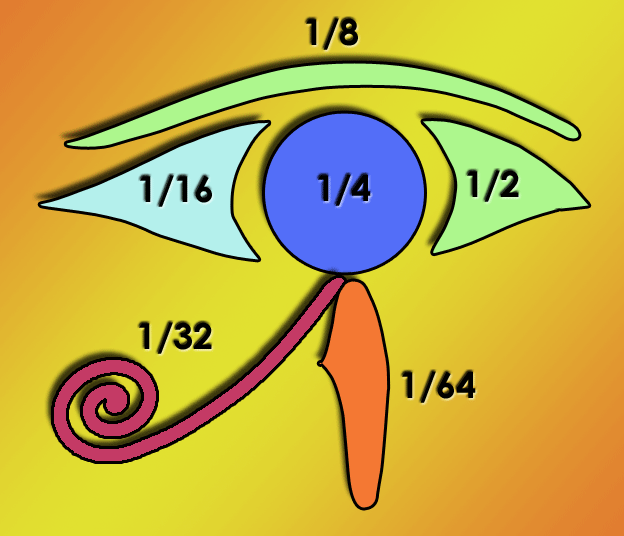 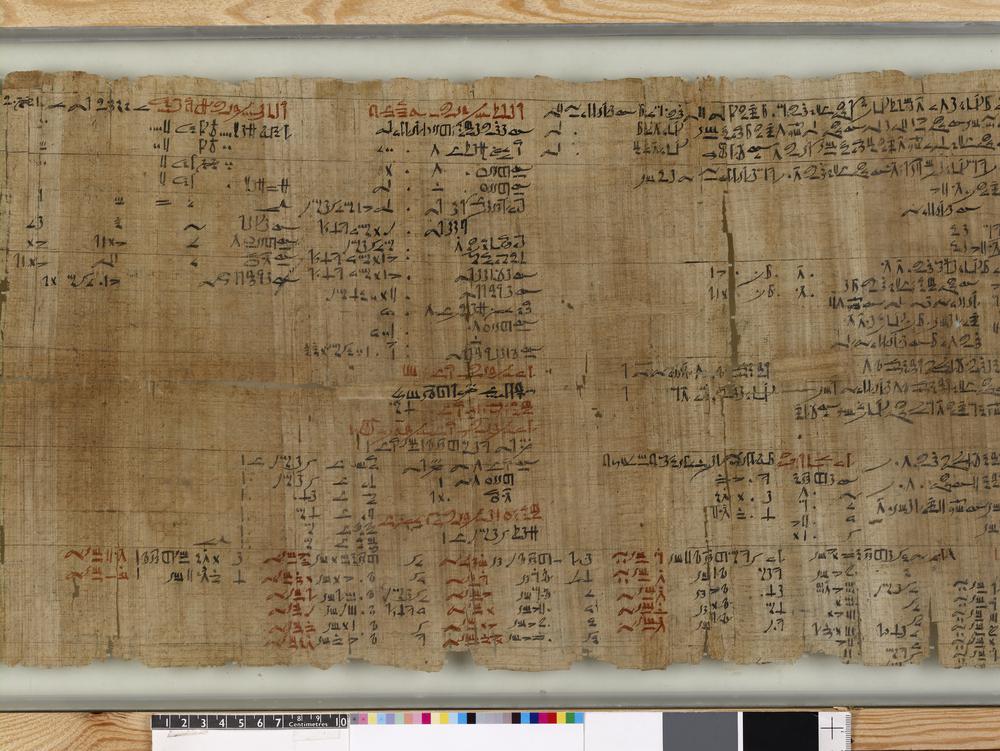 18
Daniela Valenti, 2021